SCIENTIFIC ILLUSTRATION
MBP Tech Talk
7 December 2018
Jenny Lou & Carly Pellow
Motivation: “a picture is worth 1000 words”
The brain processes images 60 000 times faster than text.
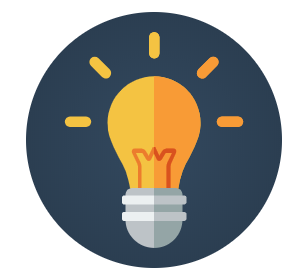 Yet many science images out there are sub-par…
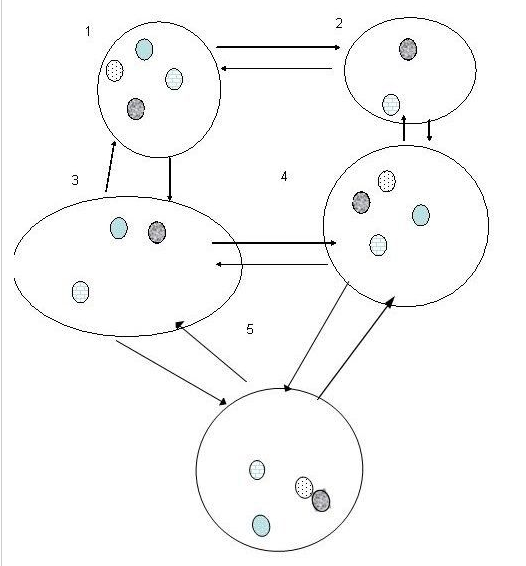 Figure 1. Concept: Collections of local populations of different clones interact in a niche-matrix view of a microenvironment via dispersal of individuals among niches (large ovals).
D. P. Tuck and W. Miranker, Theoretical Biology and Medical Modelling, Vol. 7, No. 44, 2010.
[Speaker Notes: MS Paint?]
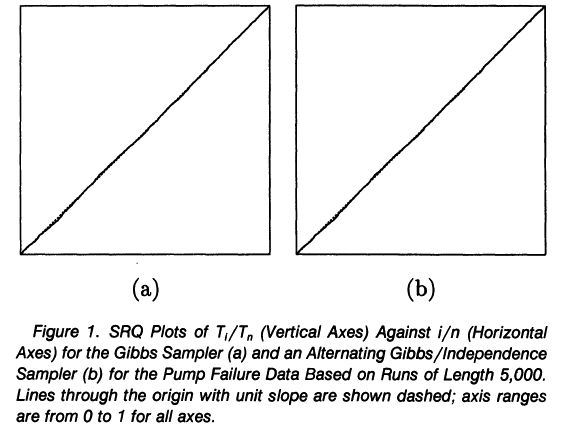 Figure 1. SRQ Plots of Ti/Tn (vertical axes) against i/n (horizontal axes) for the Gibbs Sampler (a) and an Alternating Gibbs/Independence Sampler (b) for the Pump Failure Data Based on Runs of Length 5000. Lines through the origin with unit slope are shown dashed; axis ranges are from 0 to 1 for all axes.
P. Mykland, L. Tierney, B. Yu, Journal of the American Statistical Association. Vol. 90, 1995.
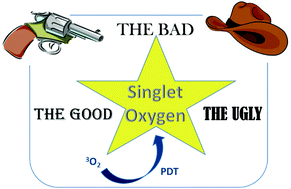 Graphical Abstract.
S. Callaghan and M. O. Senge, Photochemical & Photobiological Sciences, Vol. 11, 2018.
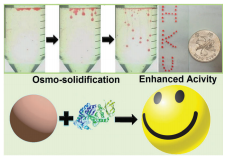 Graphical Abstract.
Q. Ma, et al., Royal Society of Chemistry, 2016.
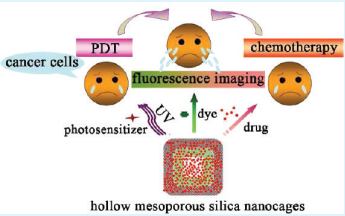 Graphical Abstract.
T. Wang, et al., Applied Materials and Interfaces, Vol. 3, 2011.
Overcoming hurdles to scientific illustration
Even prominent journals will have fascinating findings accompanied by lop-sided figures with strange gradients and terrible colour combinations. Styles aside, they also fail to communicate the scientific story – a sad reality considering the time, energy and resources dedicated to the research.
Hurdle 1: “I’m a scientist, not an artist.”
Hurdle 2: “Making figures takes too long.”
The 6 Principles of Design
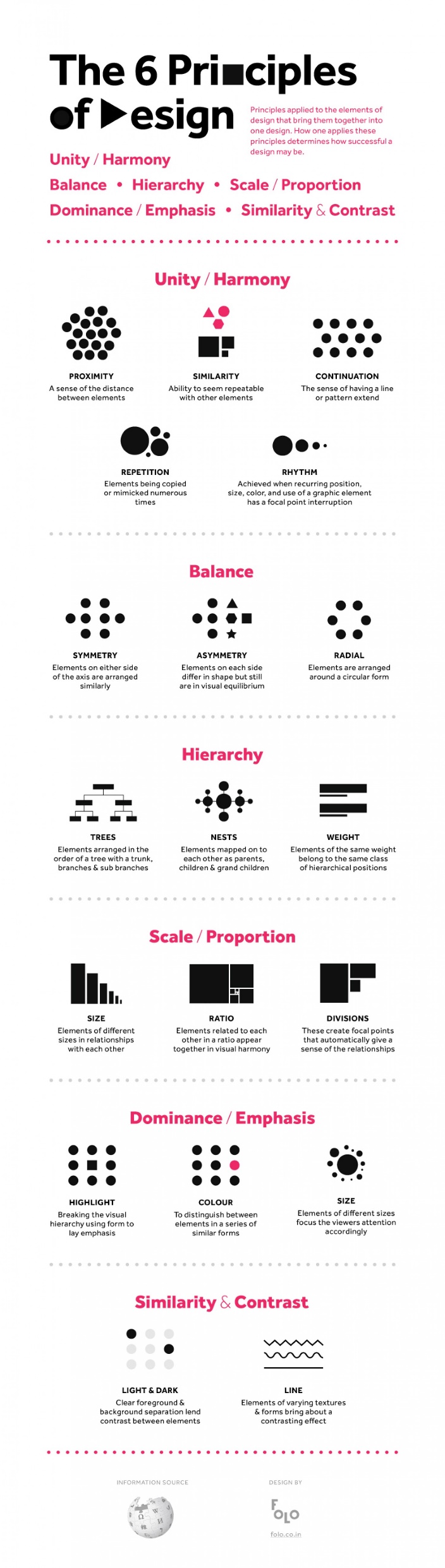 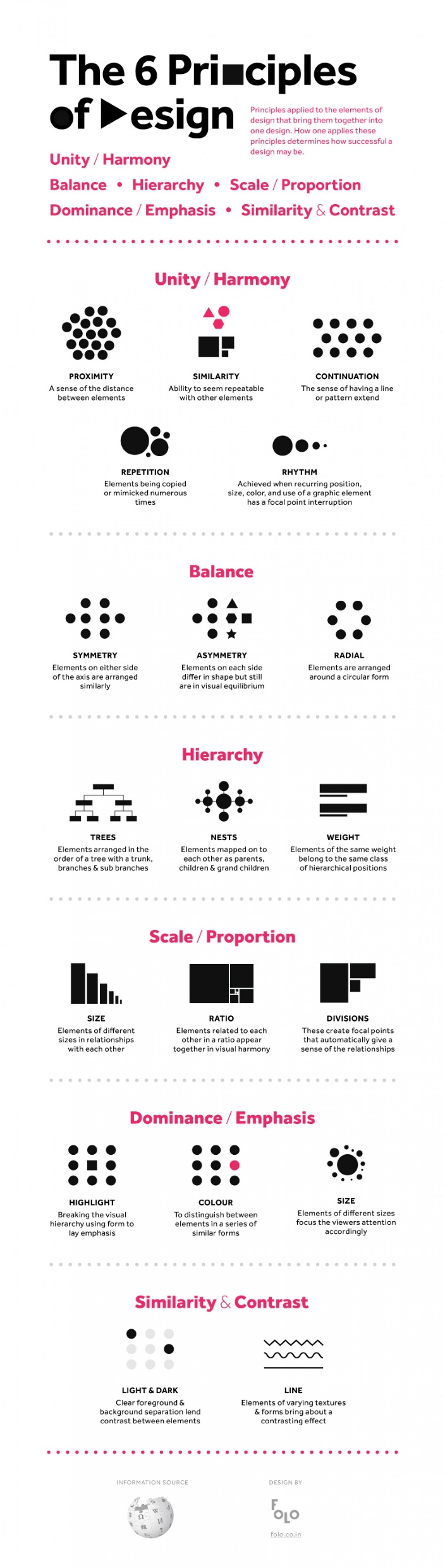 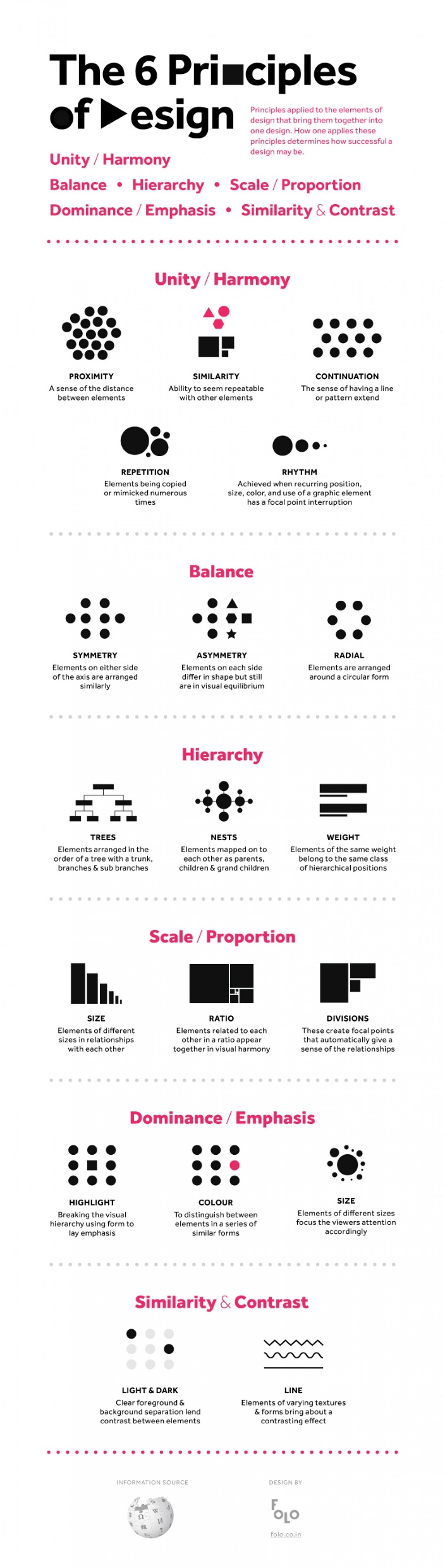 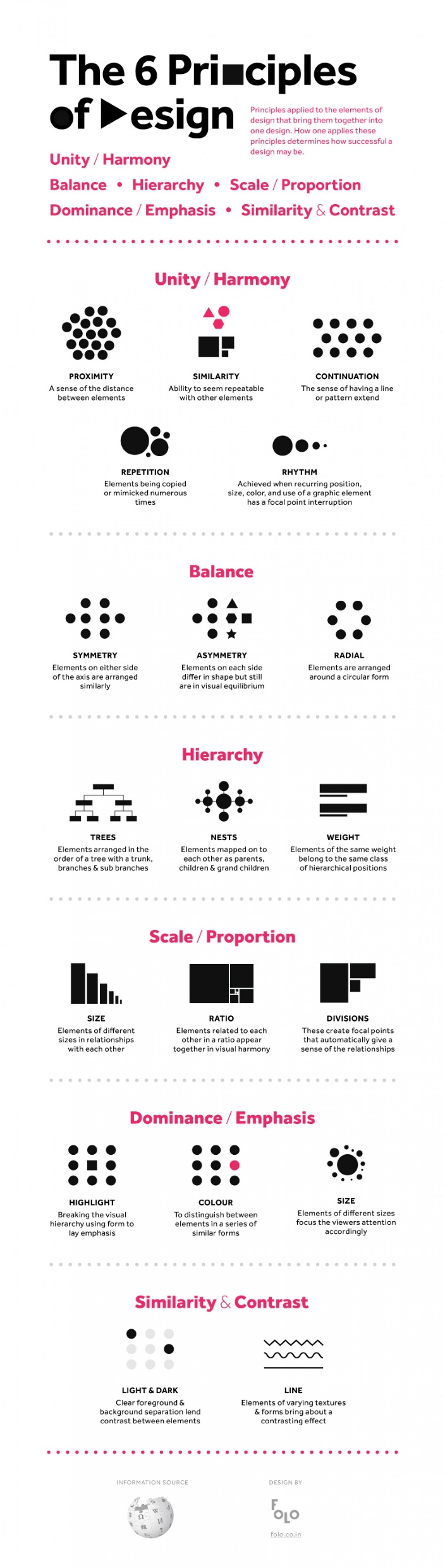 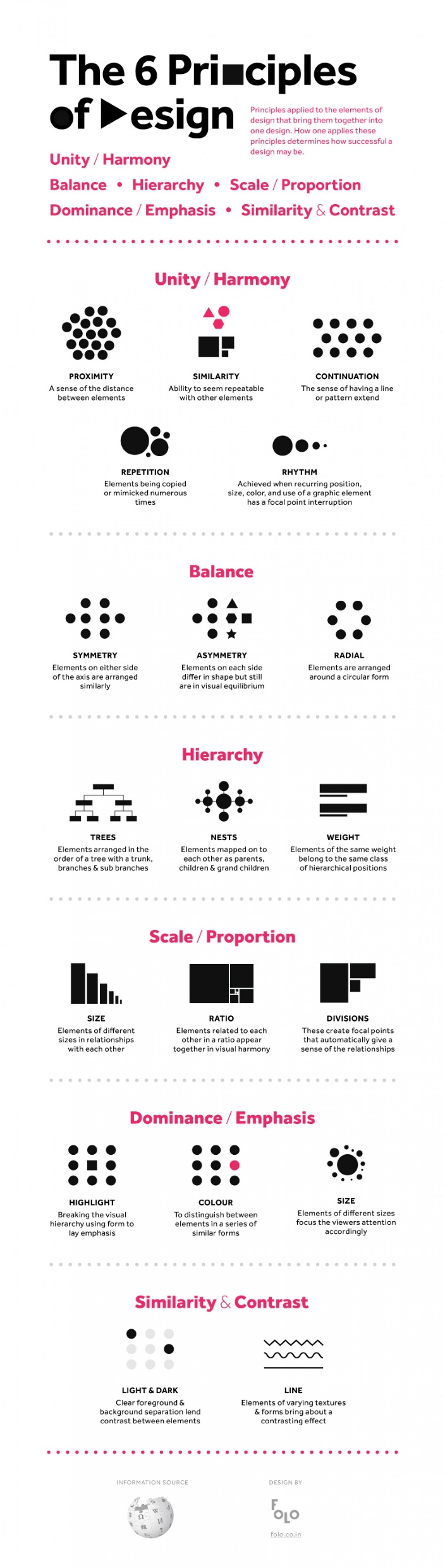 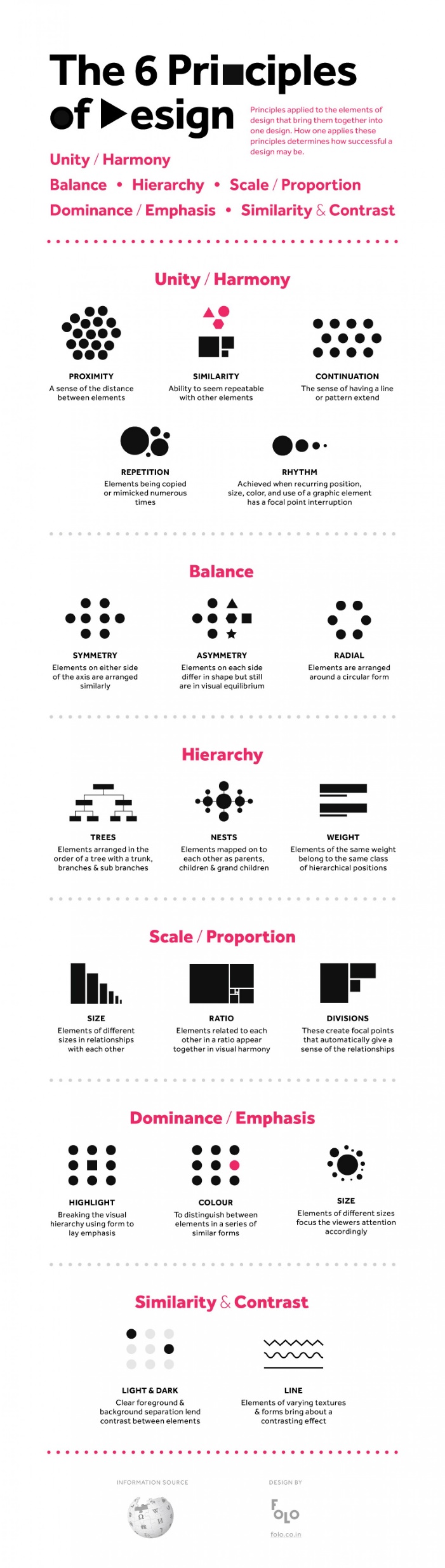 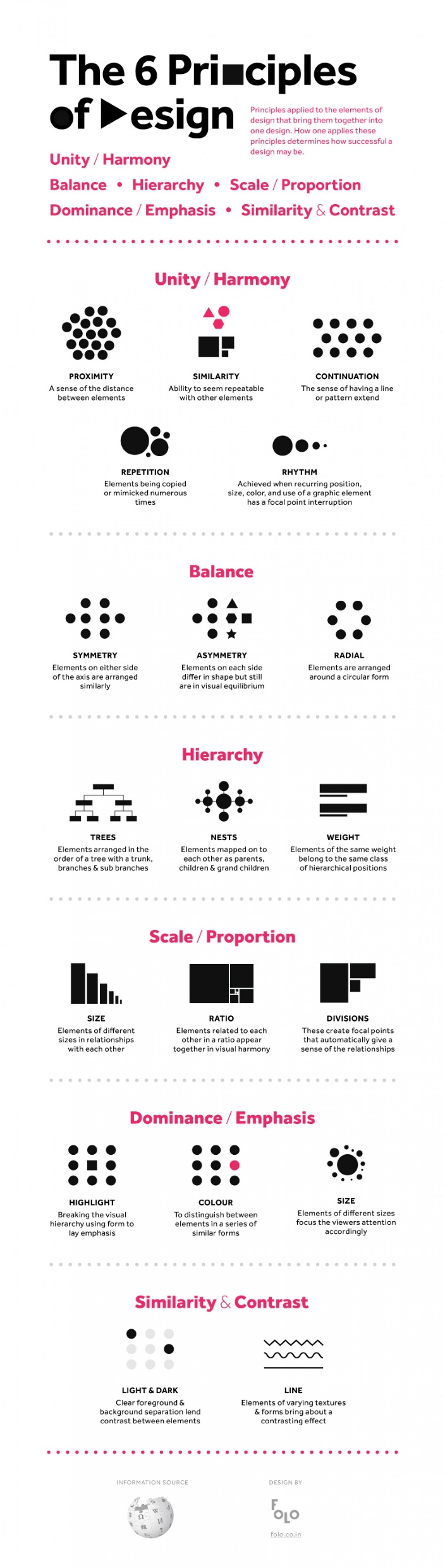 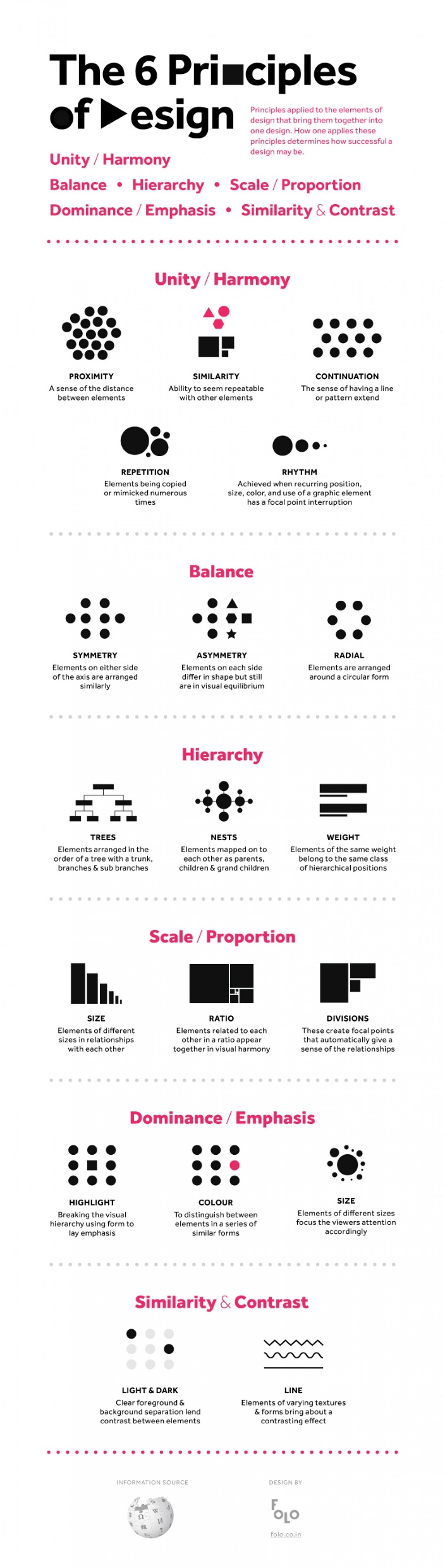 Affinity Designer: Quick Start
Artboard SetupUser InterfaceVector Persona:-creating curves-pen tool-node tool-setting up grids and snapping-color– fills / strokes-interactions b/w shapes – masking/clippingPixel Persona:-creating raster graphics-combining with vector persona
Create  Your Artboard
INSERT ARTBOARDS
SETTINGS
PERSONAS
SNAPPING
OPERATIONS
ARRANGEMENT
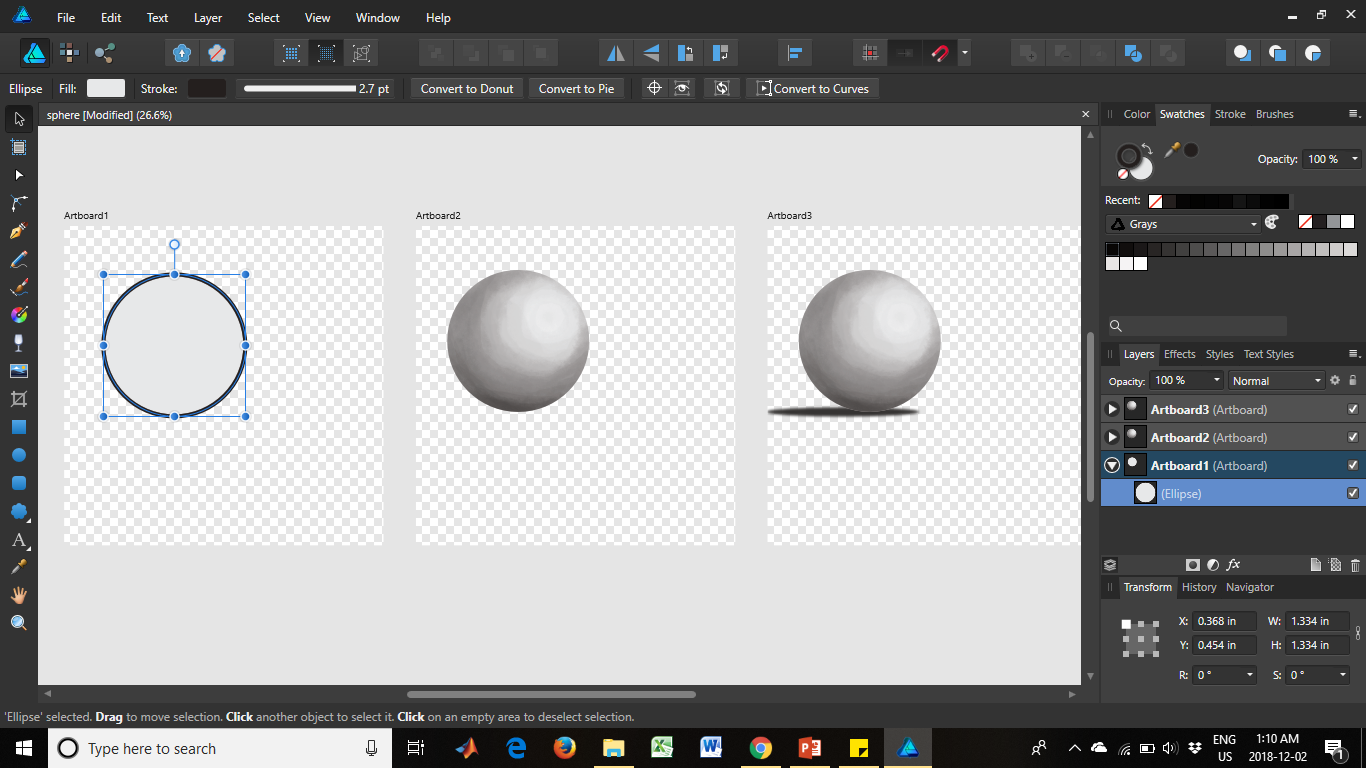 TOOLS
STUDIO
ARTBOARDS
[Speaker Notes: ARTBOARDS and USER INTERFACE]
Tools at Your Disposal
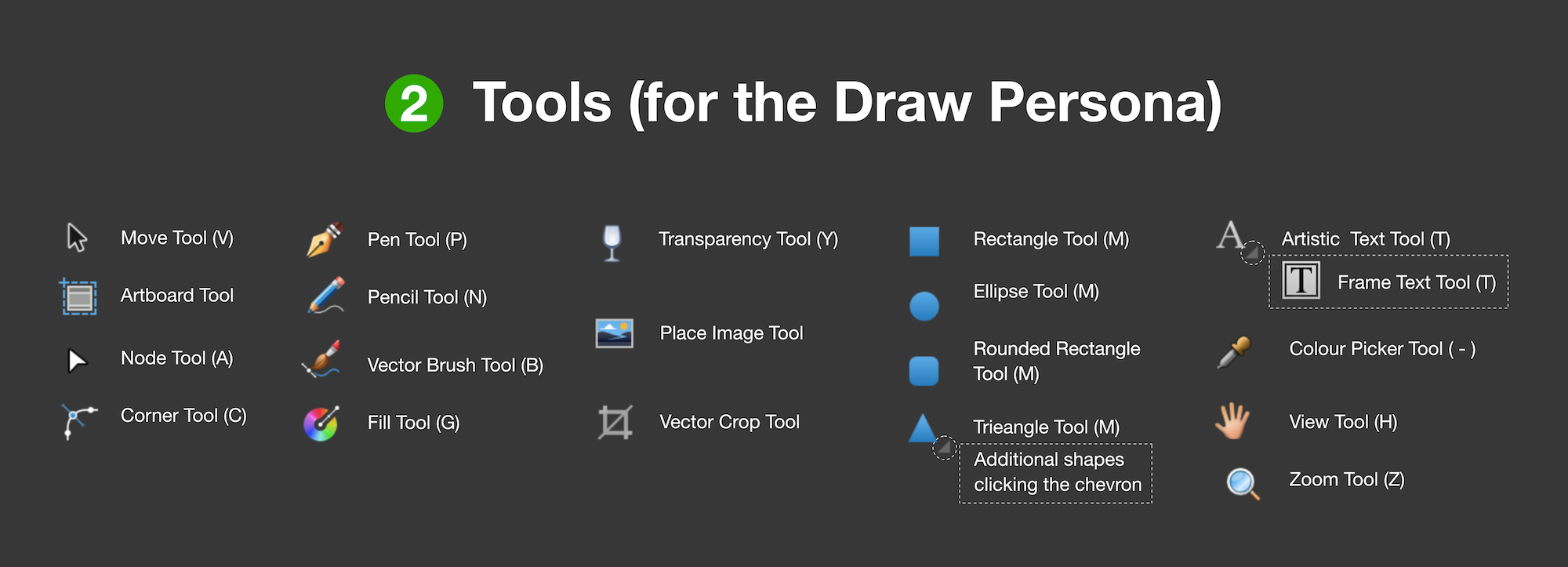 Creating Curves
Curve: open path with distinct start & end
Nodes: endpoints of a curve
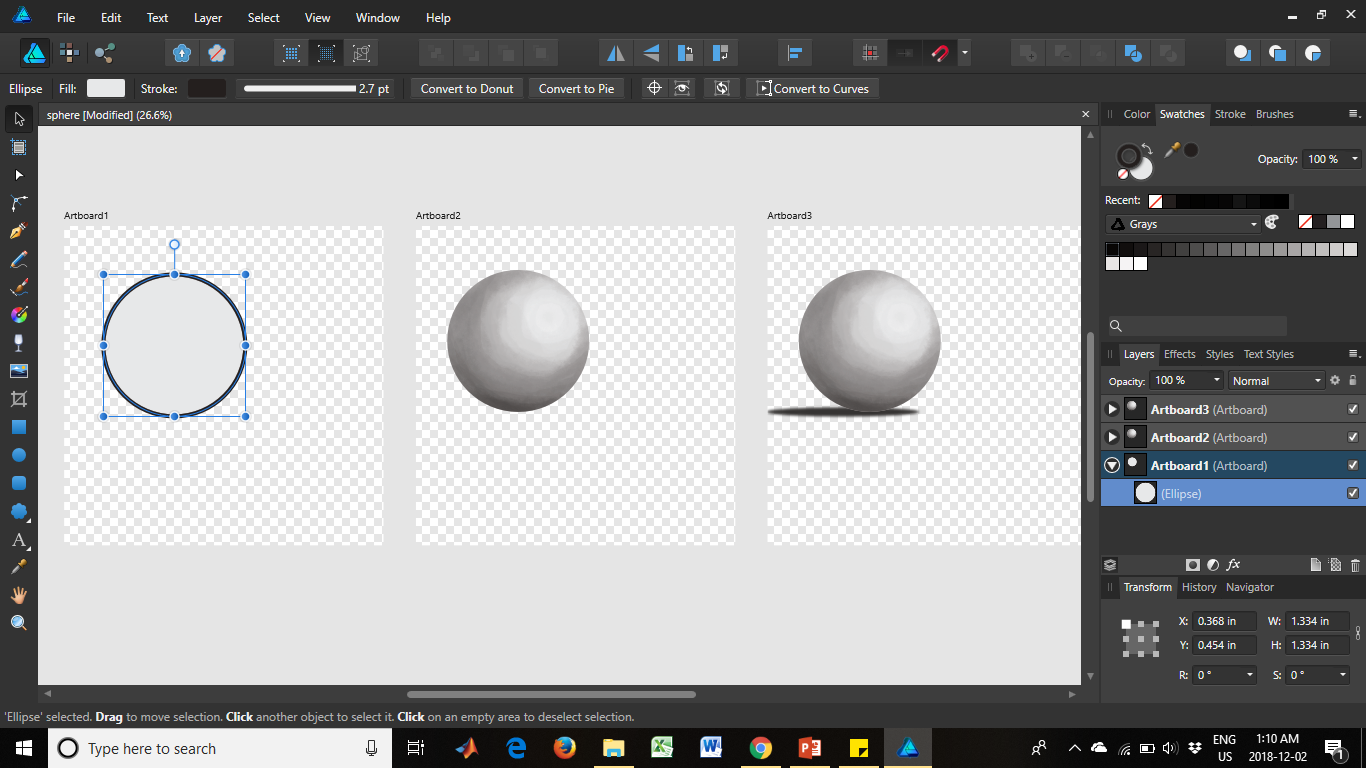 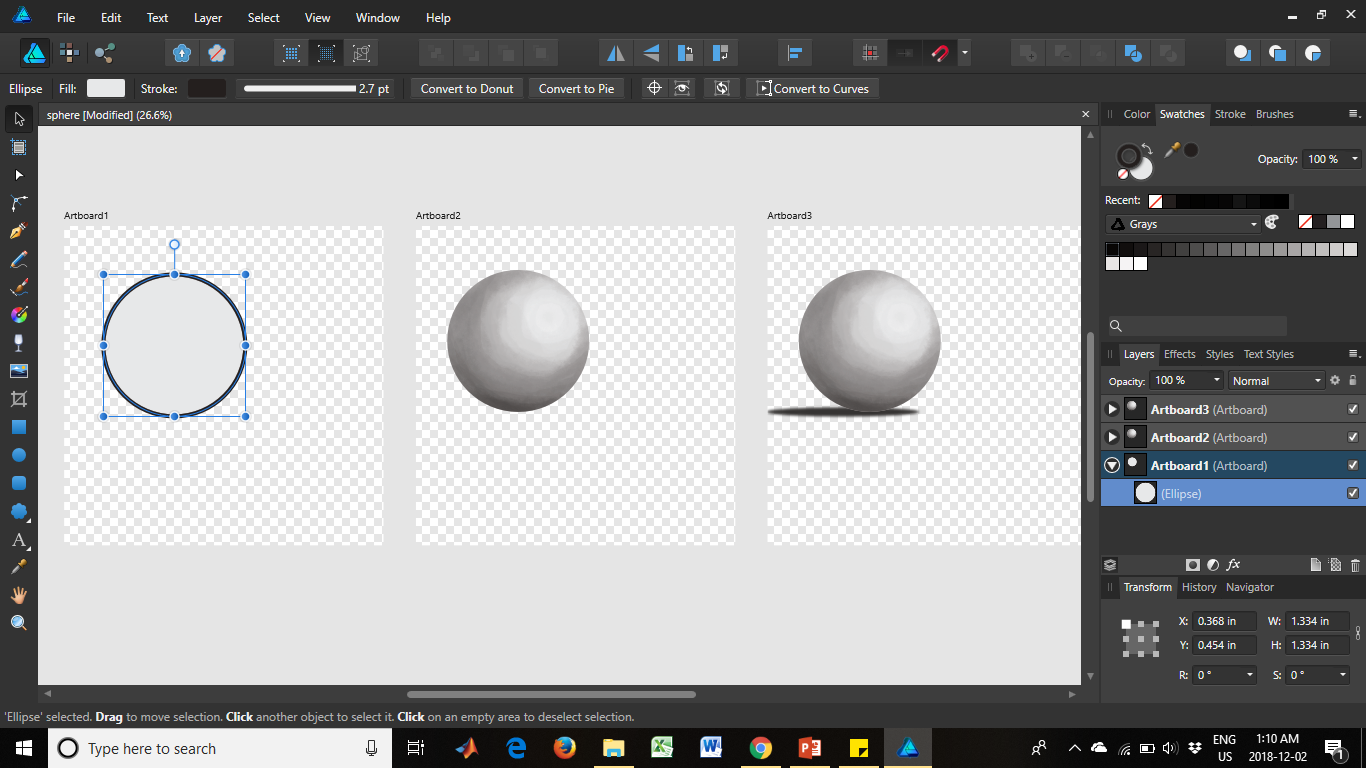 PEN
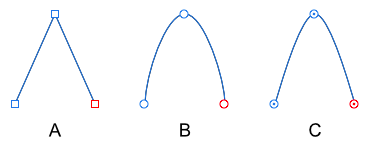 PENCIL
BRUSH
Sharp (A): abrupt changes in direction
Smooth (B): continuous curve
Smart (C): continuous curve with line of best fit
Pen  Tool
Courtesy of: Developers Club at http://developers-club.com/posts/268283/
Node Tool
Courtesy of: Developers Club at http://developers-club.com/posts/268283/
Pixel Persona
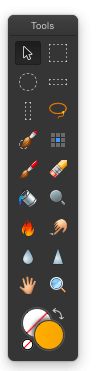 Raster Selection
Pixel Editing
Retouching
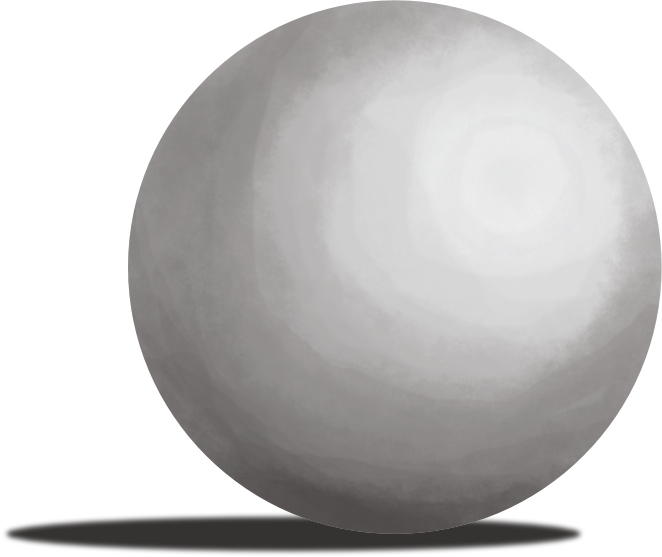 Export Filetype Options
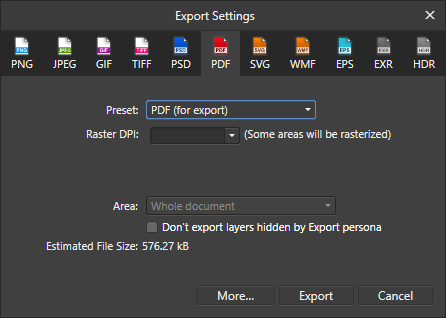 Resources and Alternatives
Affinity Designer Resources:
List of features: https://affinity.serif.com/en-us/designer/desktop/full-feature-list/
FAQ: https://affinity.help/designer/en-US.lproj/index.html
Tutorials: https://vimeo.com/album/3062024; https://vimeo.com/channels/affinitydesigner


Alternatives:
Adobe Illustrator ($$$$)
BioRender (free)
Servier Medical Art (free)
Inkscape (free)
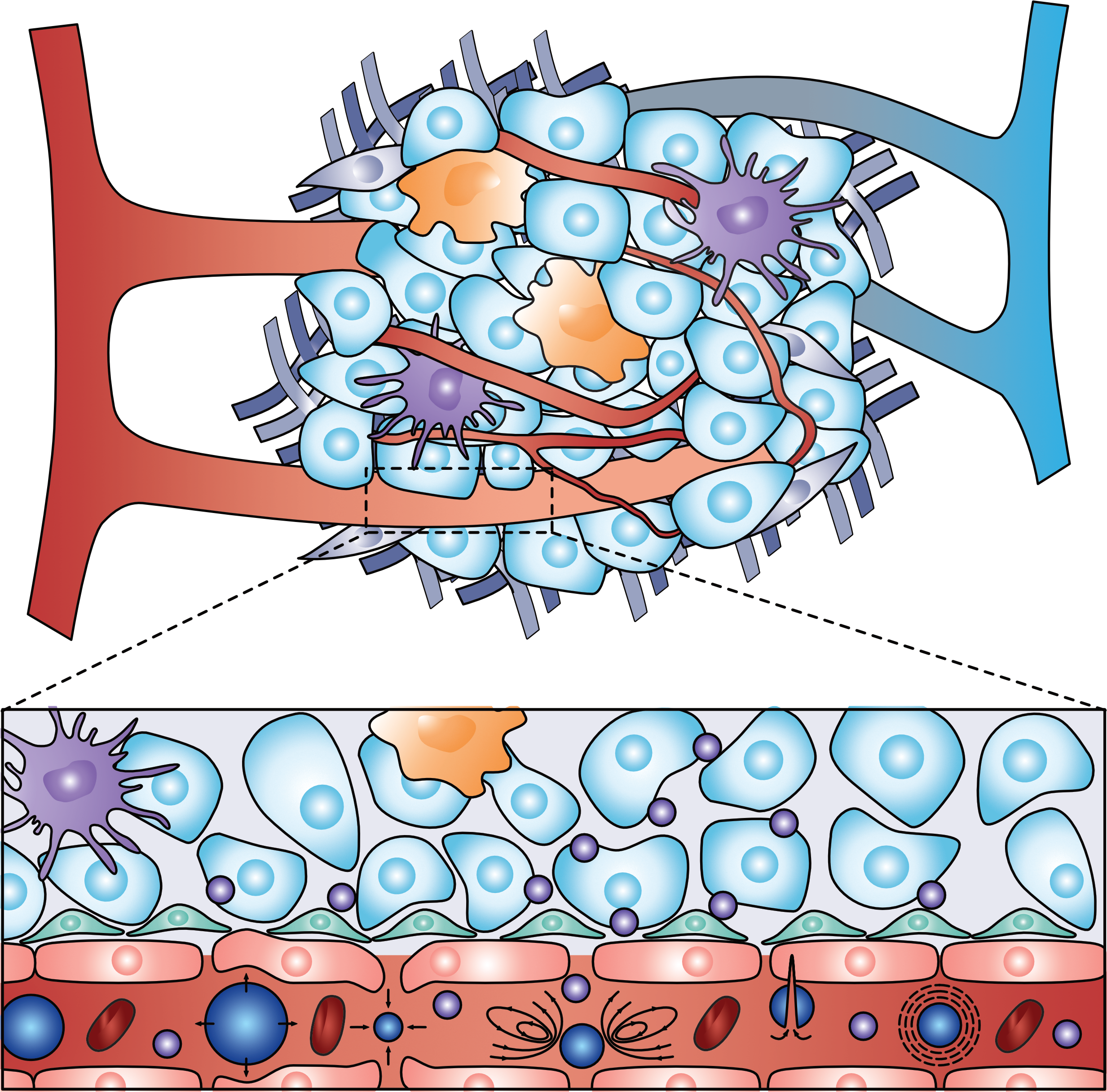 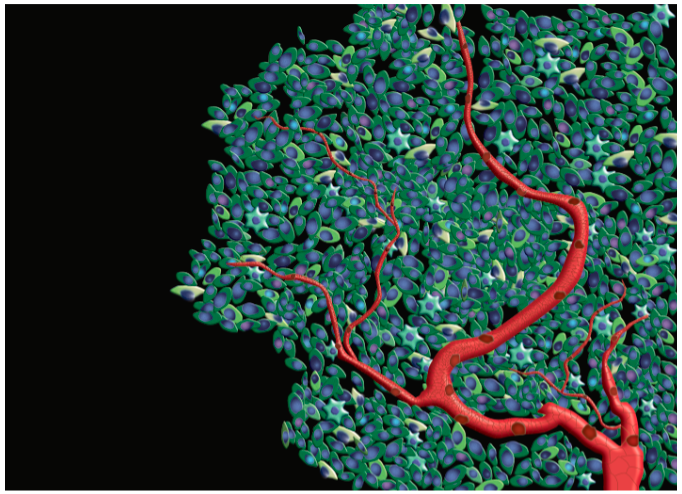